WE  GO  to  the  ZOO
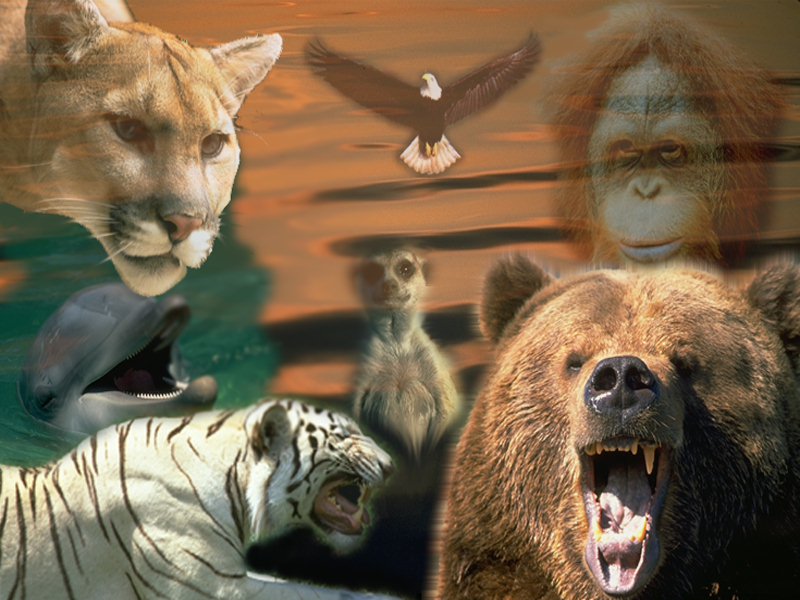 Remember :
Protect  wildlife,  plants  and  trees.
  Do  not  kill  animals.
  We  must  save  wild  animals.
  Help  to  keep  water  clean.
   ALL PETS NEED LOVE AND CARE  !
LETTER
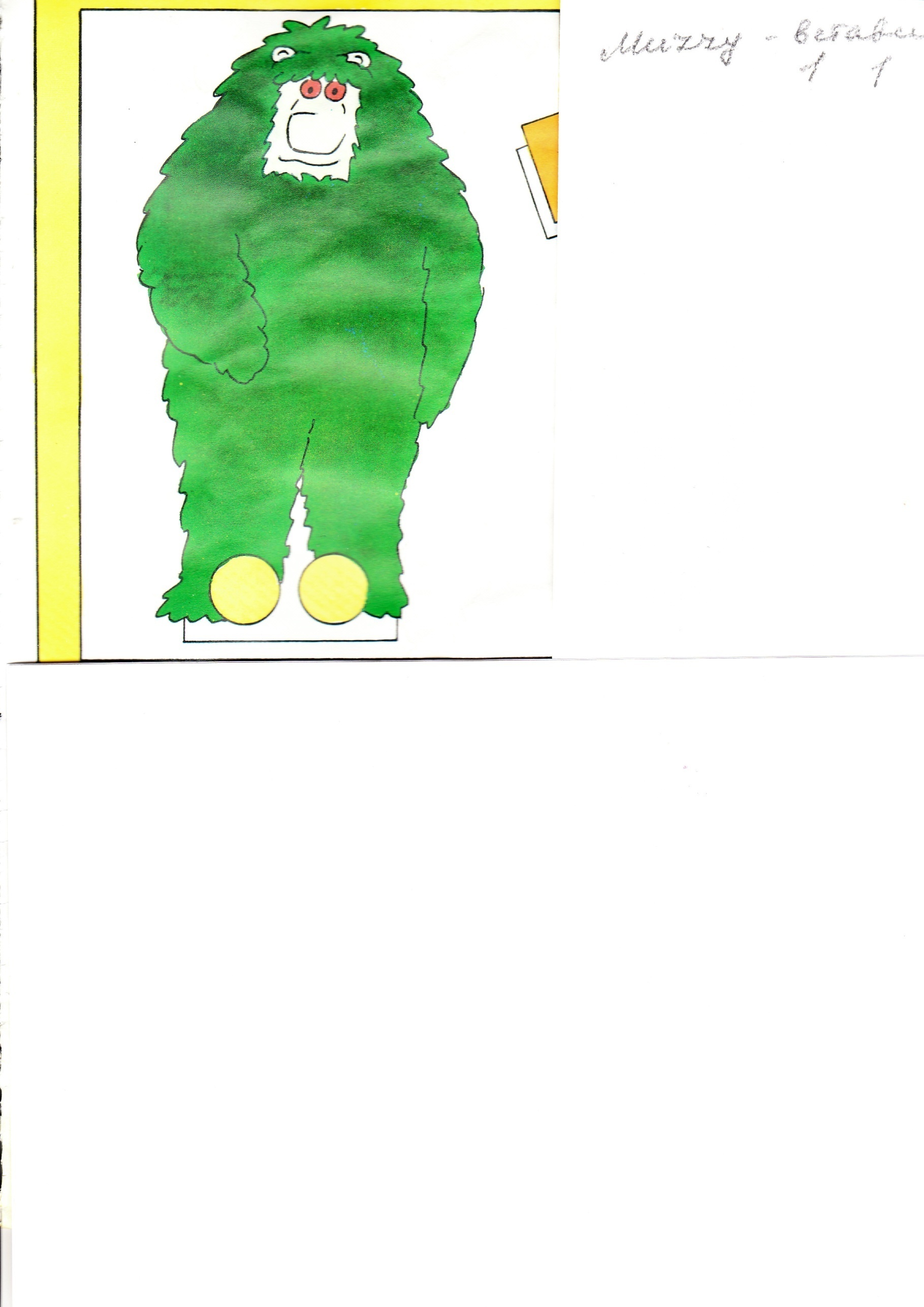 “Hello,  boys and girls! 
   I’m an animal.  My name is Muzzy. 
   I like to jump, dance , run  and  climb  trees. 
   I like to eat very much.  I have  riddles  for you. 
 I  invite  you  to  go  to  …        ( Guess ! )                                                                                                                                                                                                                Best wishes,
Muzzy.  “
This animal is not very rare
It is huge and it hasn’t got wings
It has got big ears
It lives in Africa
It can run very fast
People ride this animal
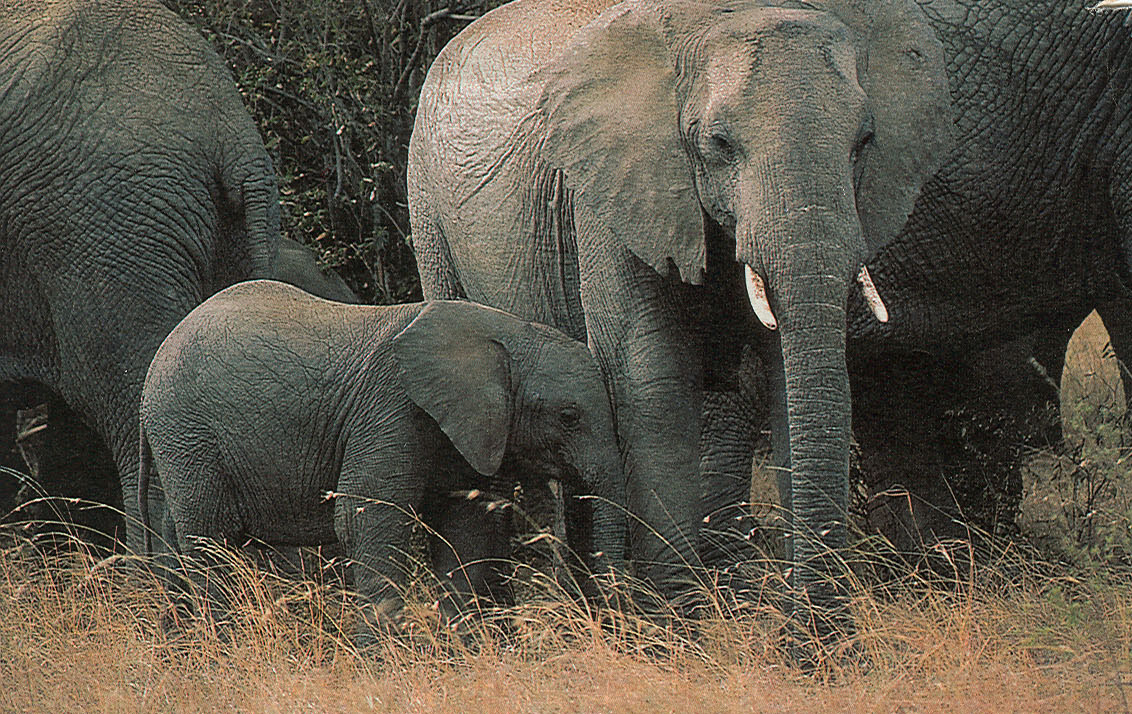 It is an...
ELEPHANT.
This  animal  is  black and  white. 
It  isn't  very  rare.
It  has  got  a  big  body    and small  head. 
It  is  a  bird  but  it  can't fly.
It  lives  in  Antarctica and South America. 
It  can't  run  fast  but  it can swim  fast.
It is a...
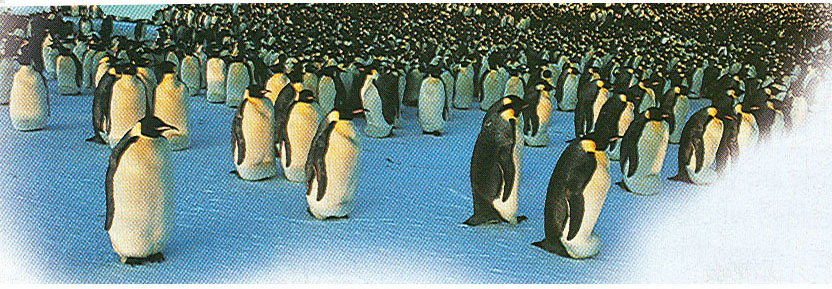 penguin.
This animal is very big.
It  is  orange  and  black.
It  can  run  very fast.
It  lives in Asia.
It  is  now  very  rare.
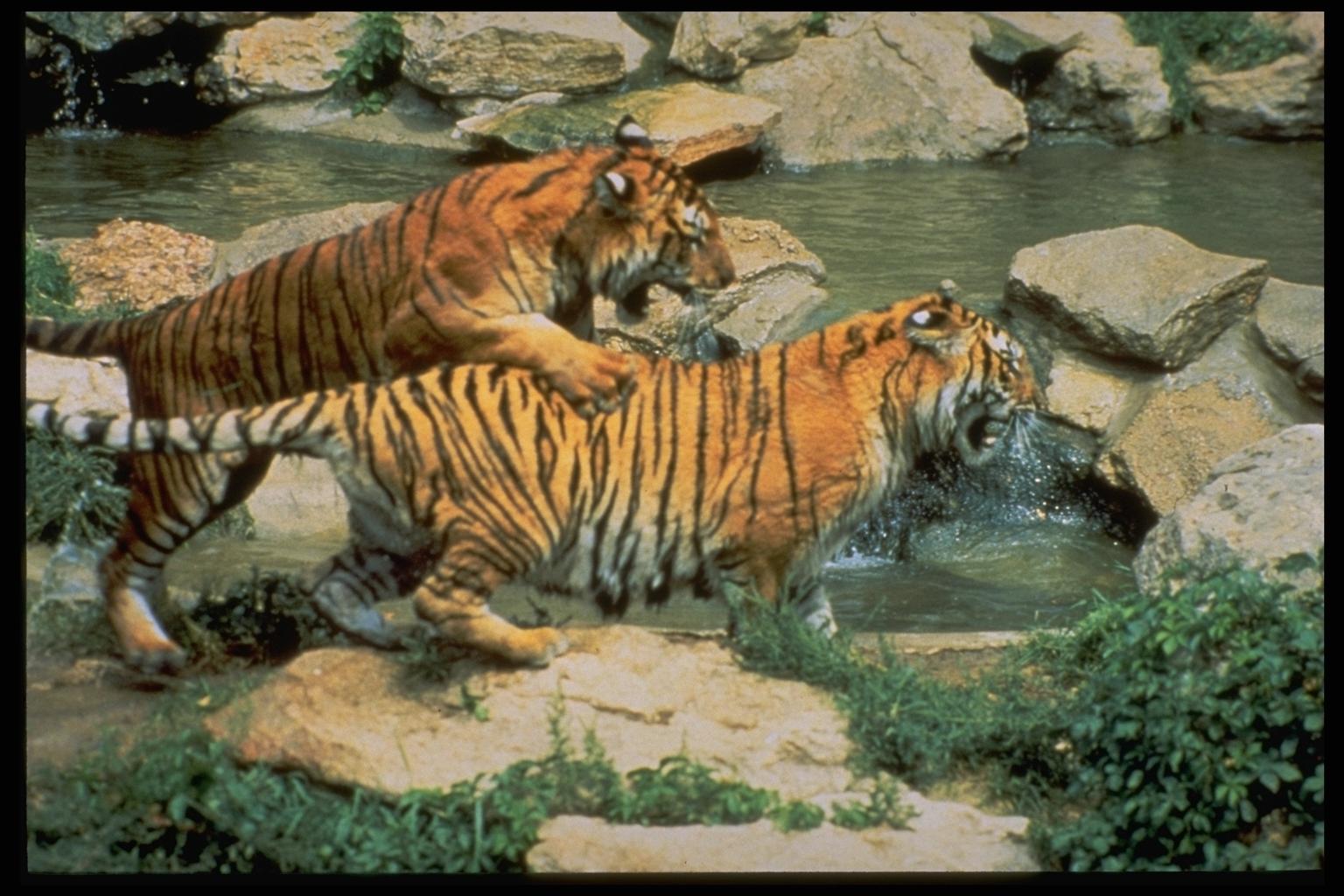 It is  a
TIGER
P R O V E R B S
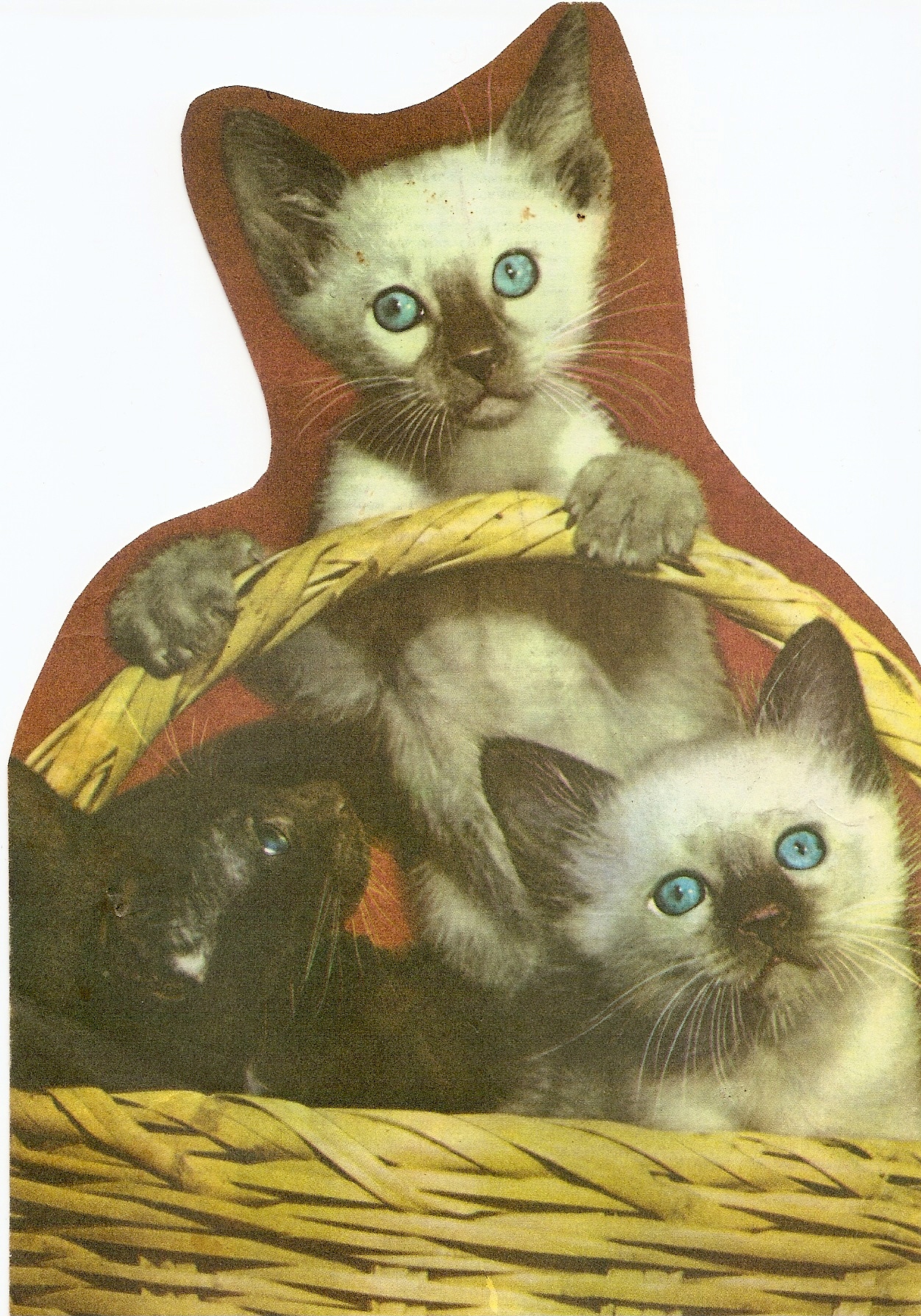 CATS
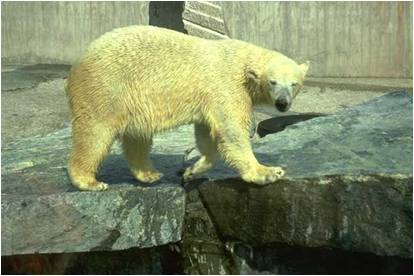 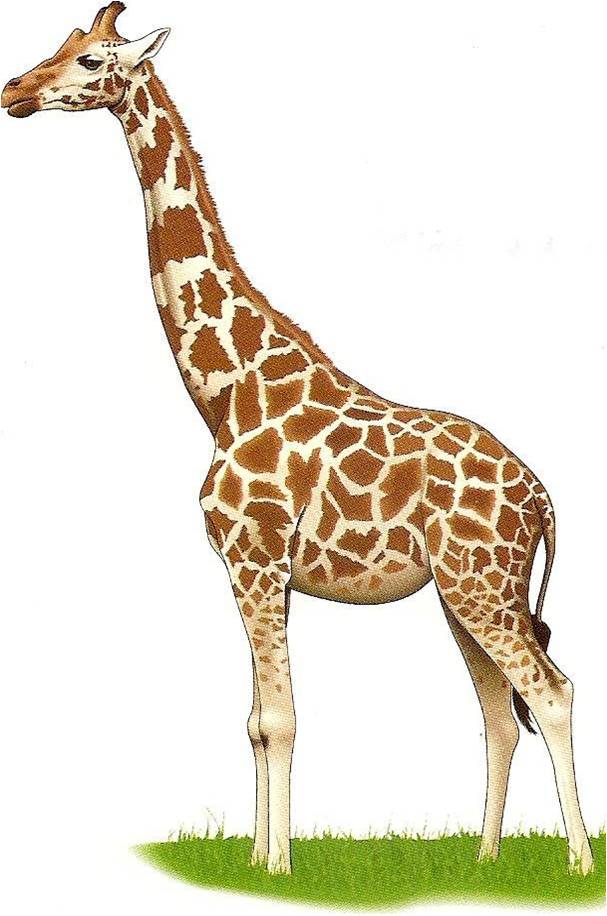 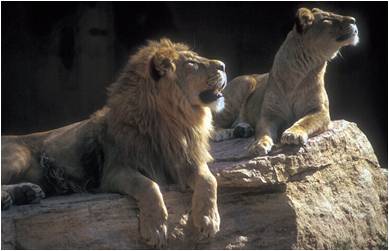 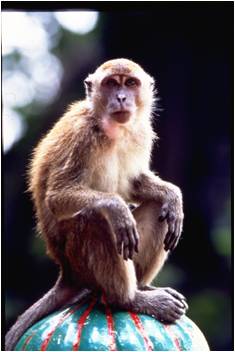 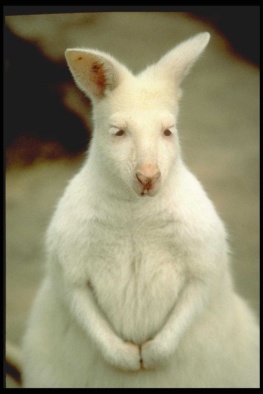 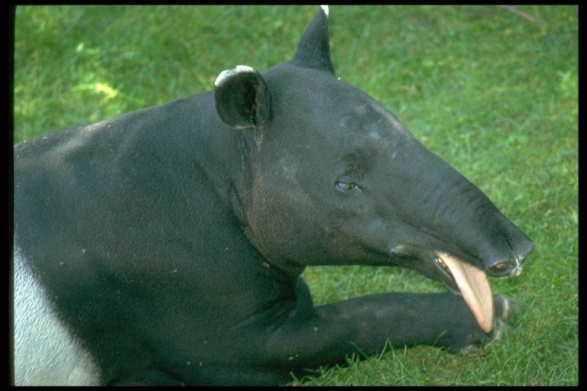 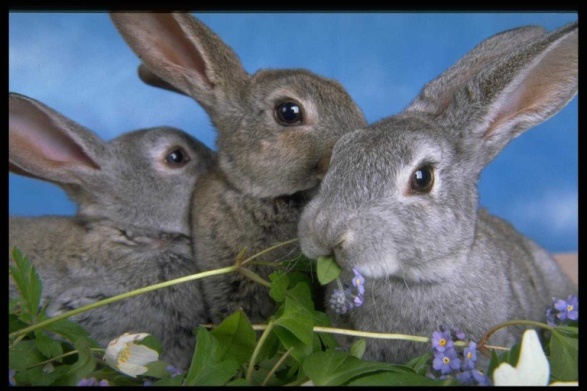 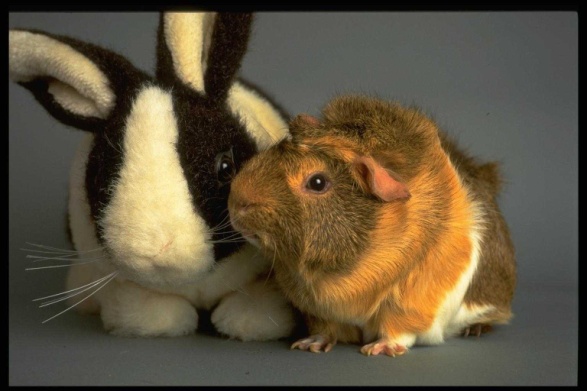 What is the author’s dream?
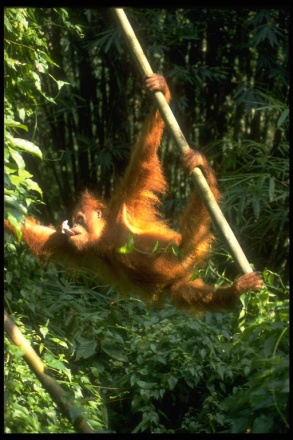 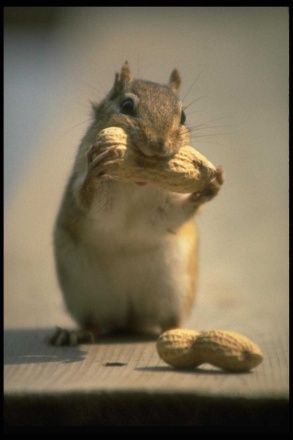 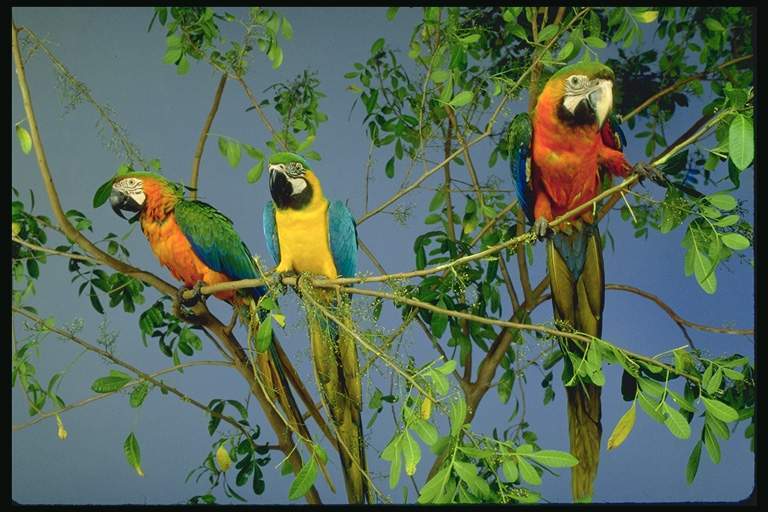 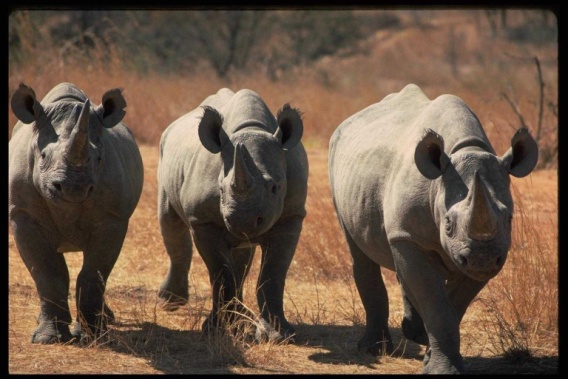 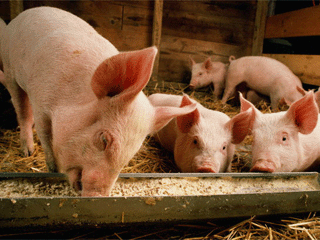 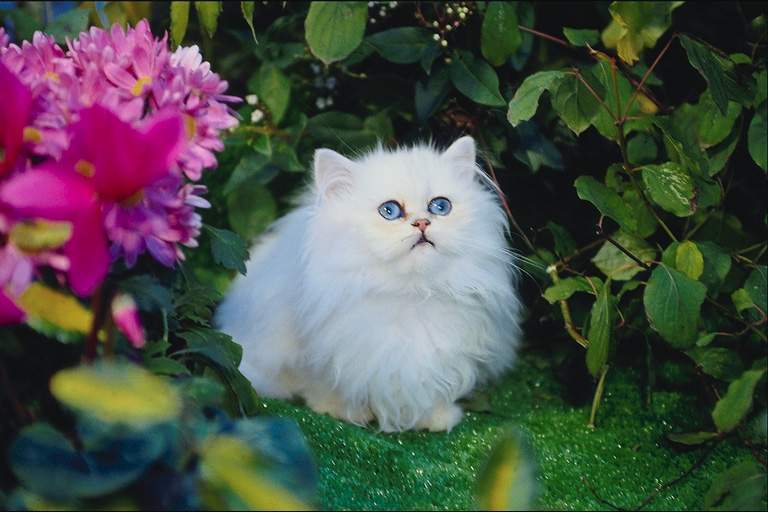 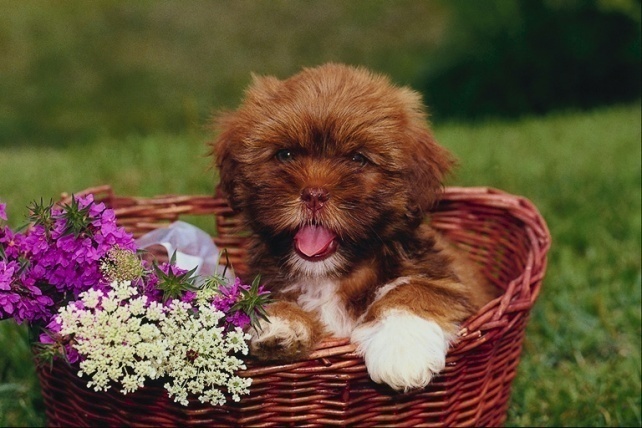 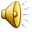 London Zoo
They say exotic animals were first taken to Britain in the thirteenth century when King Henry III received a gift of leopards and elephants.
The animals lived in the Tower of London in a special place.
Later the King of Norway presented Henry III with a polar bear.
Five hundred years later, Queen Charlotte was given the first zebra to come to Britain.
She kept it near Buckingham House.
Giraffes have been an attraction at London Zoo since four of them arrived in 1839.
Today there are many thousands of exotic animals at London Zoo.
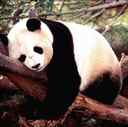 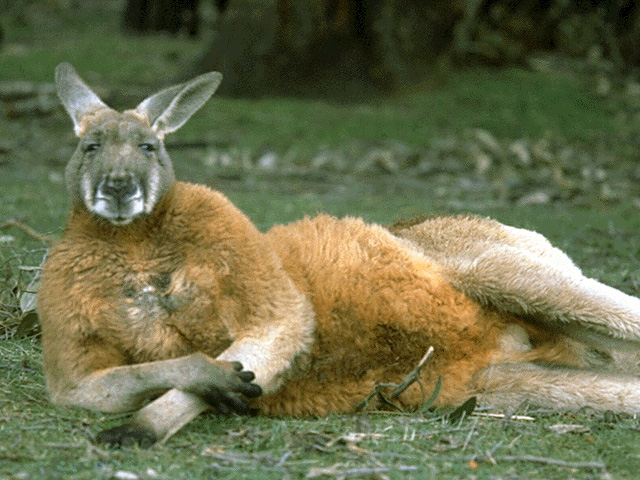 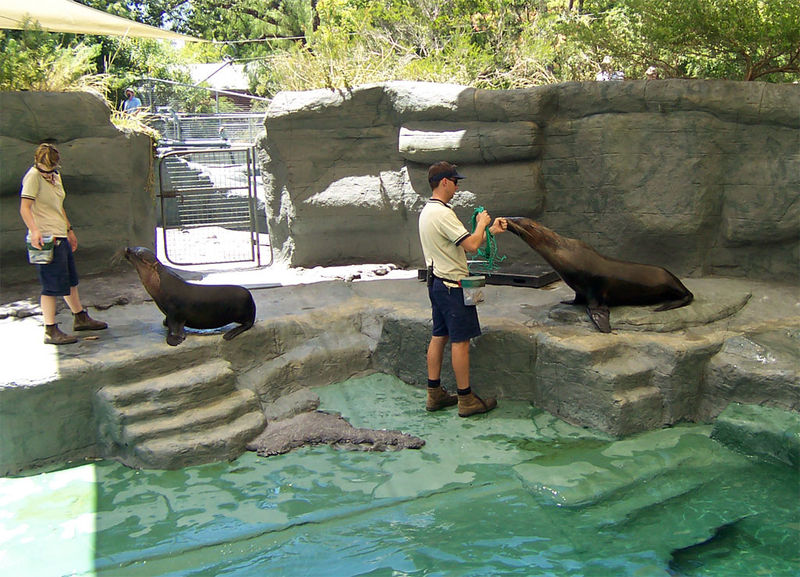 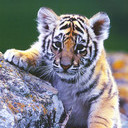 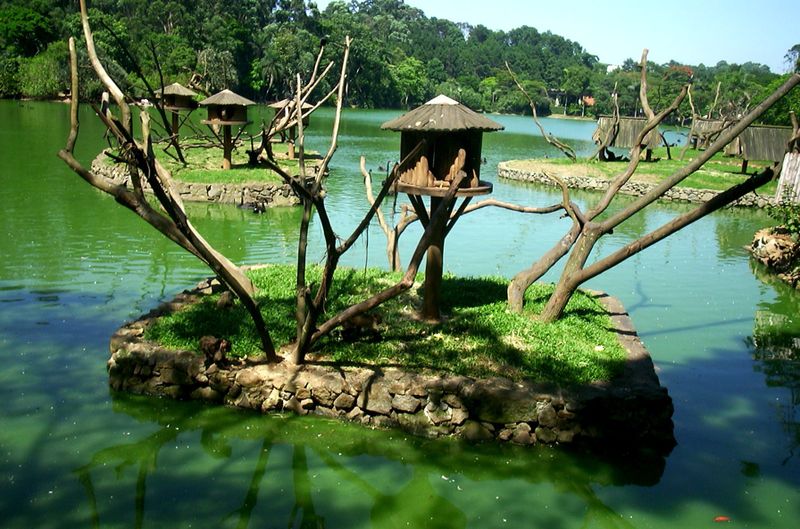 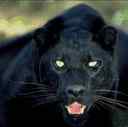 S O N G  “ We’re going to the Zoo “
London Zoo
welcome 
to our 
ZOO
R  U  L  E  S
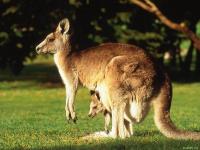 KANGAROO [kæŋgə’ru:]
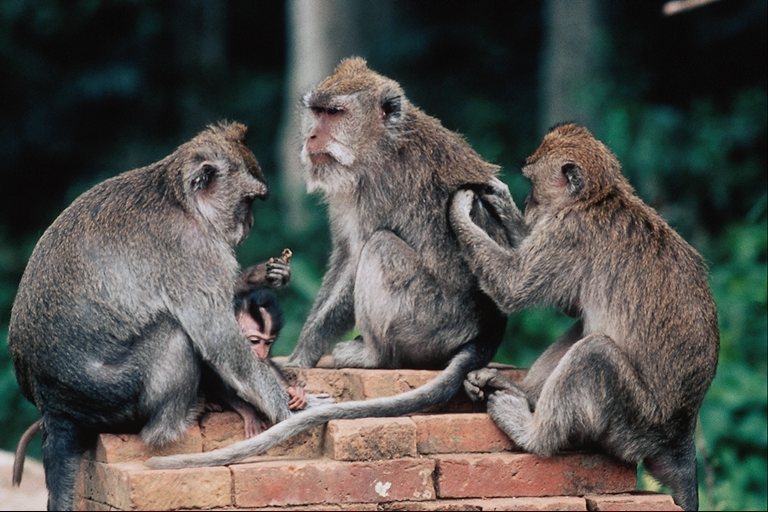 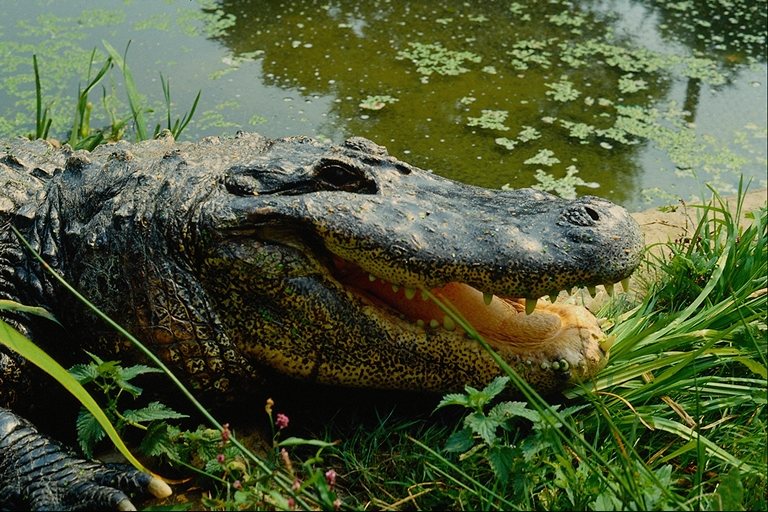 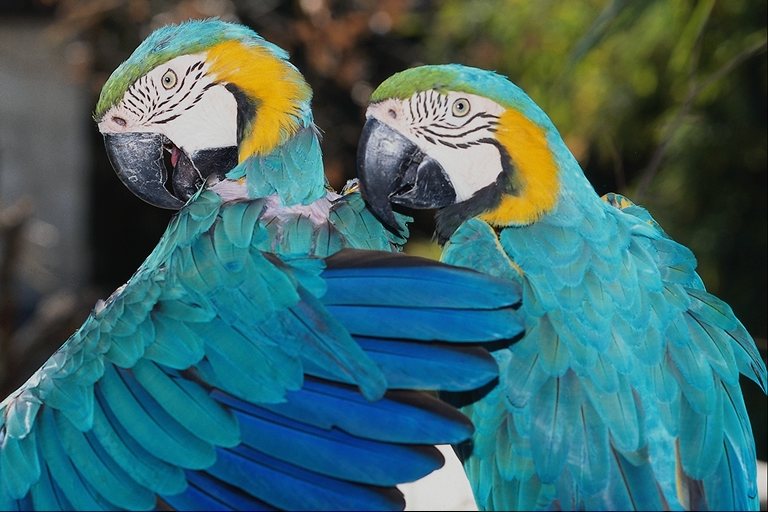 Parrots
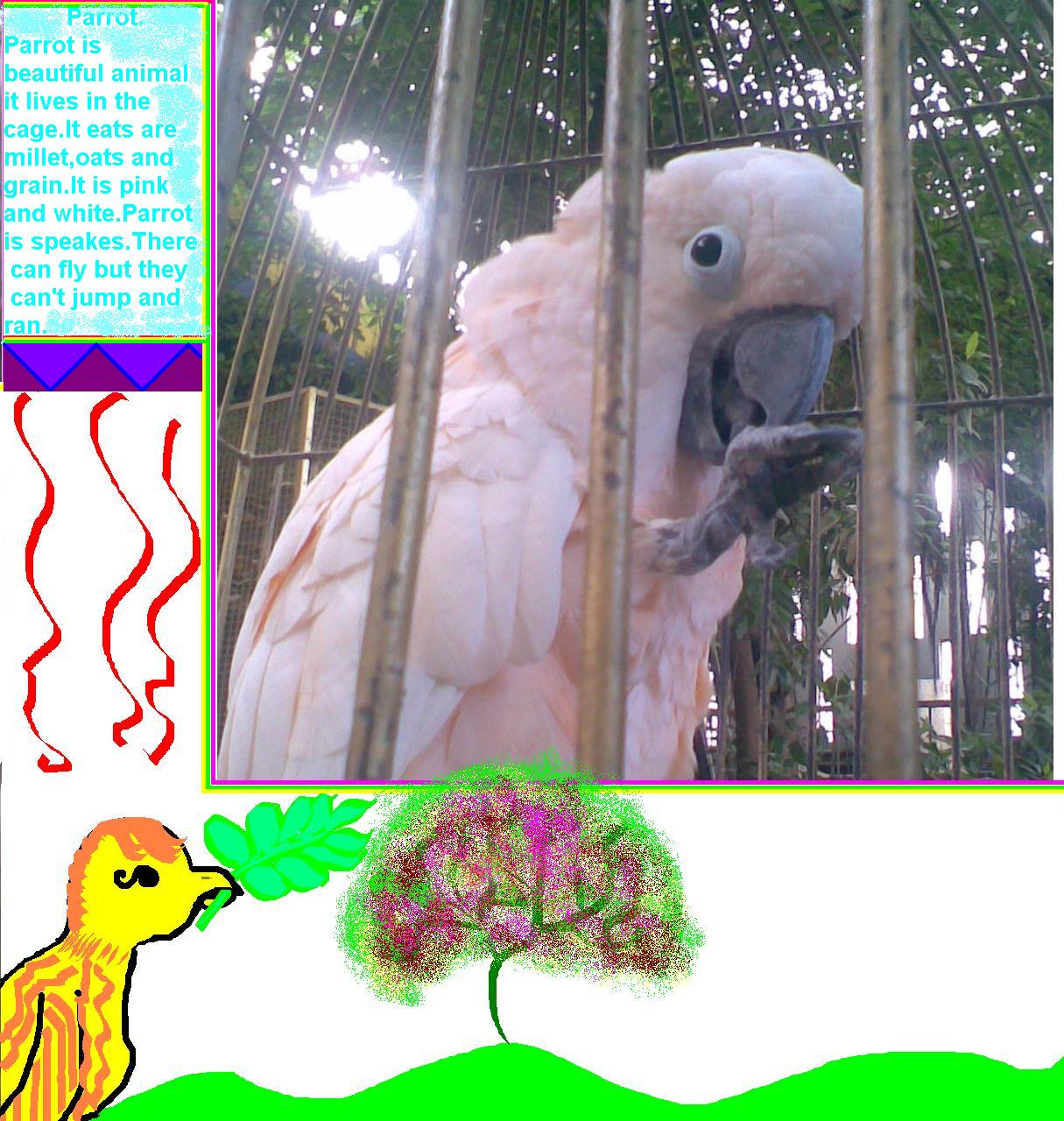 A parrot
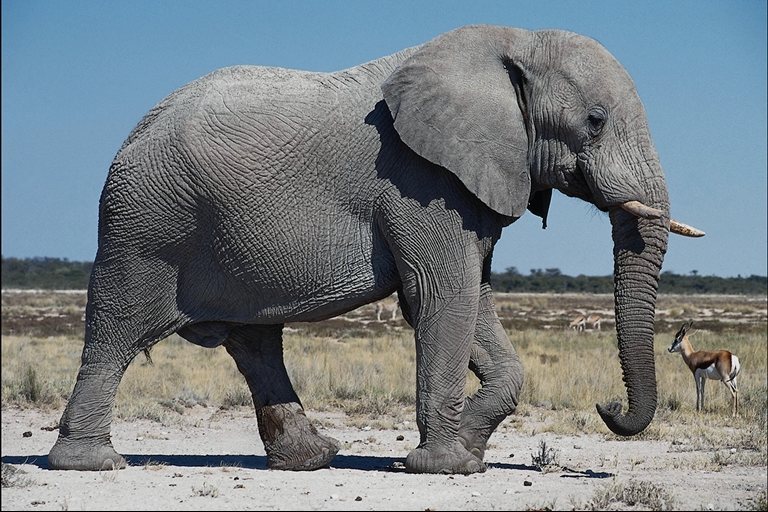 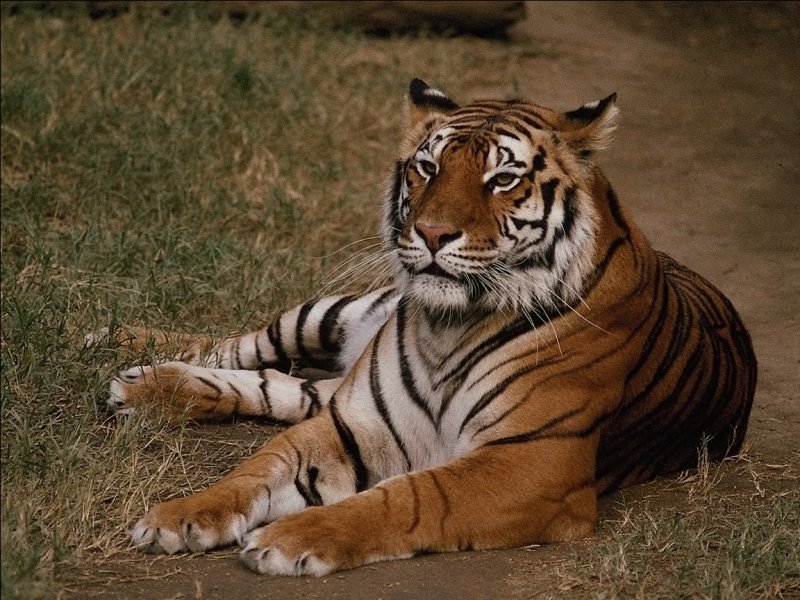 Tigers
Tigers
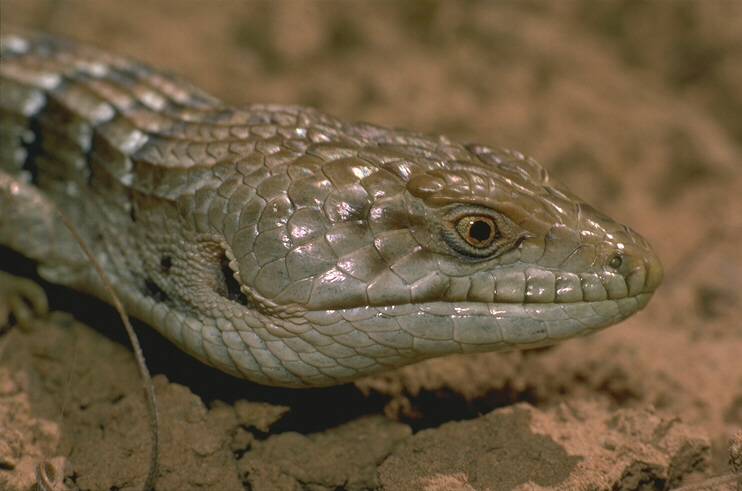 Snakes
Bears
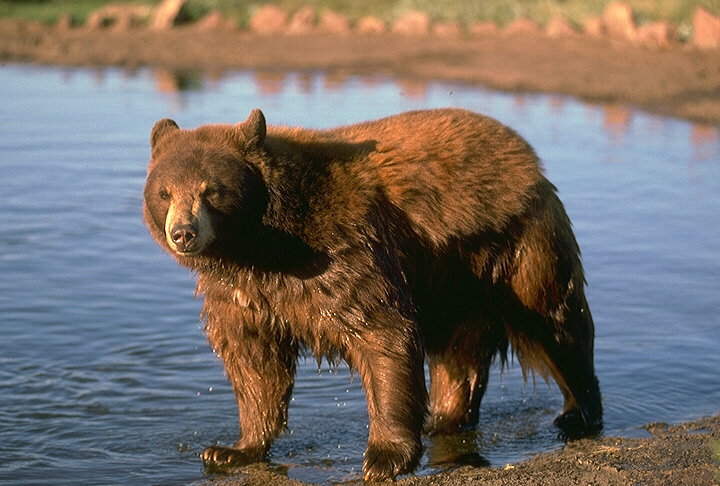 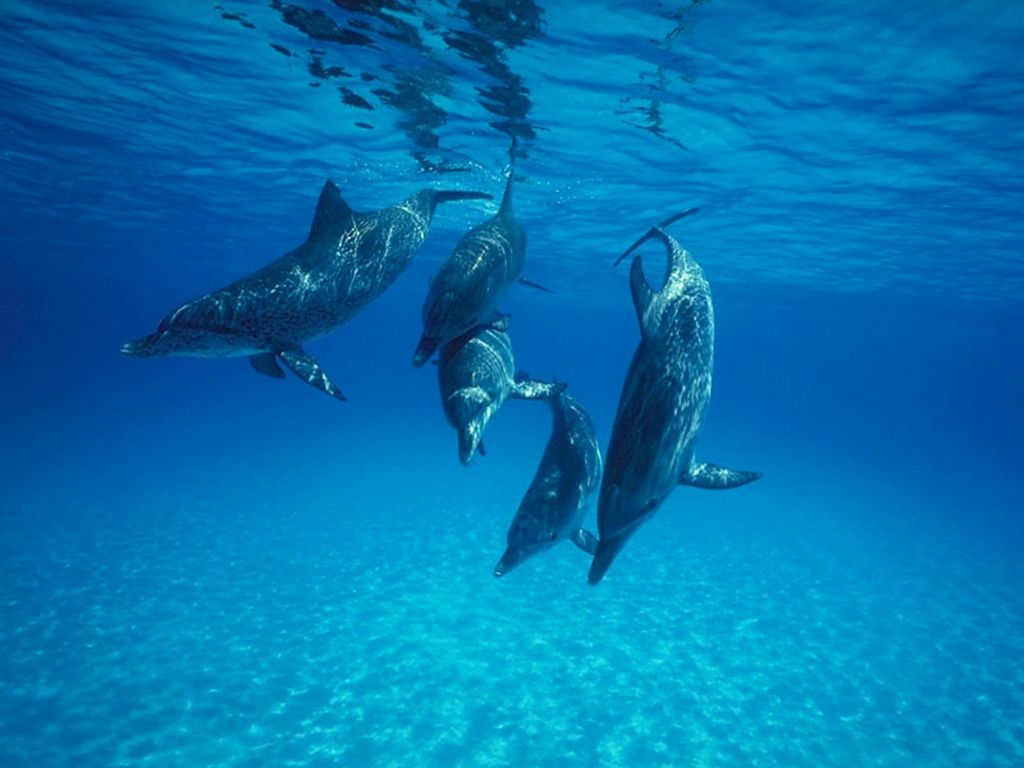 Dolphins
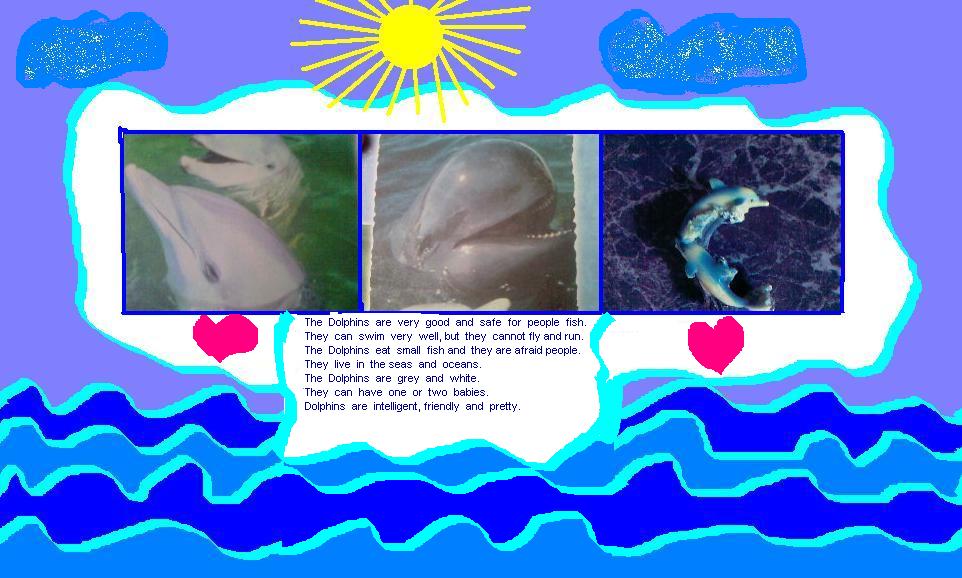 Camel
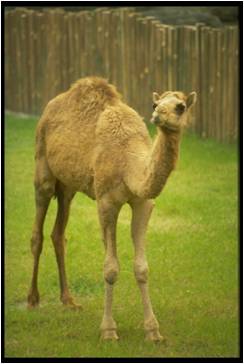 camel
It’s 

interesting

       to  Know…
The  World  of   Animals
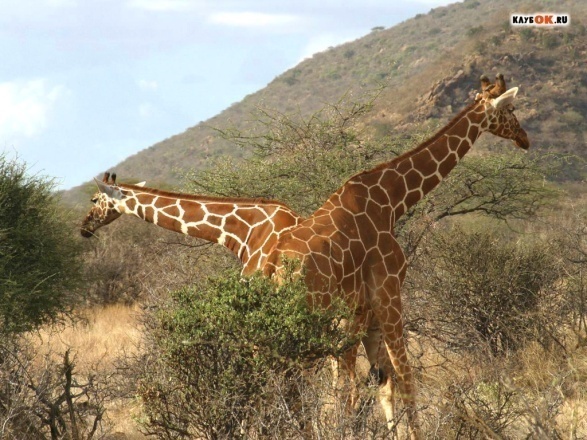 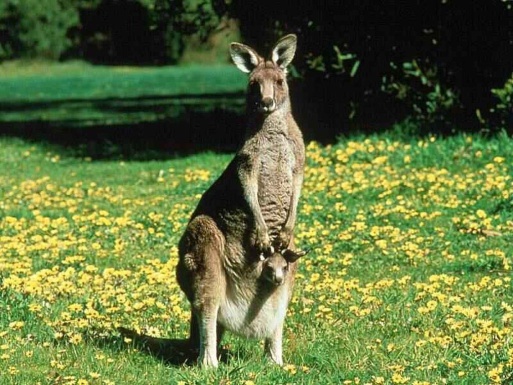 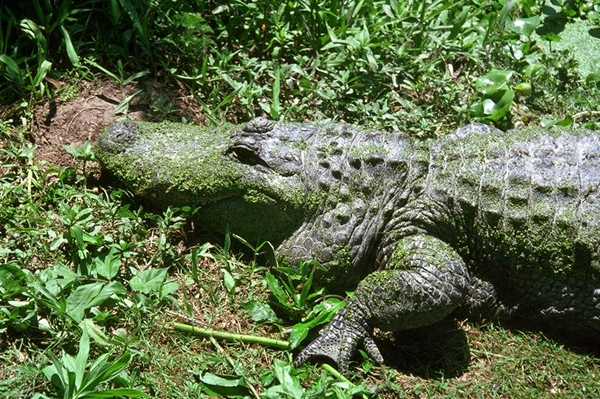 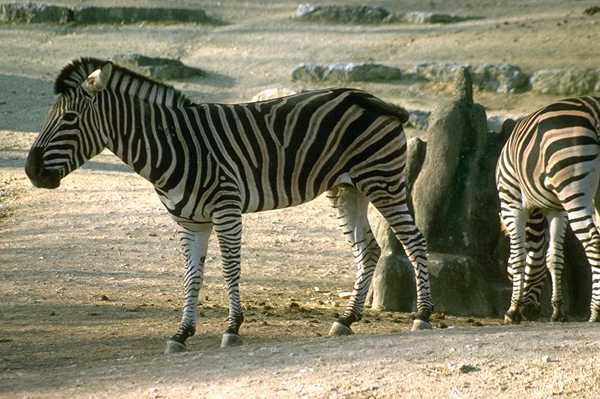 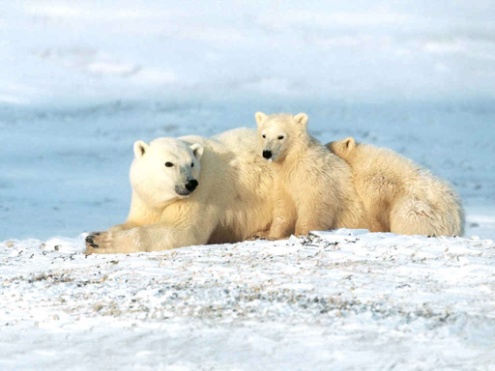 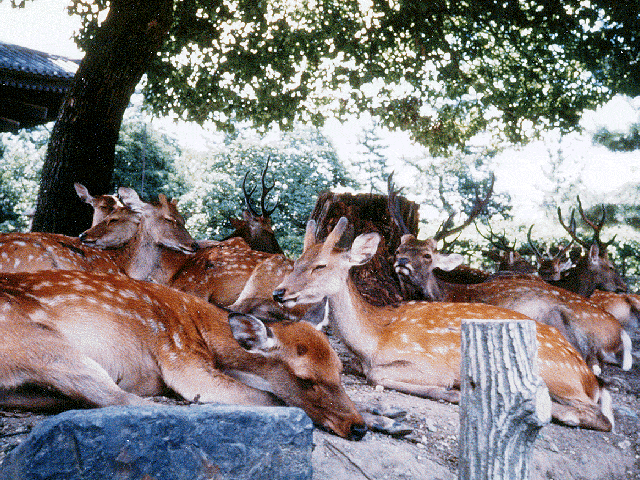 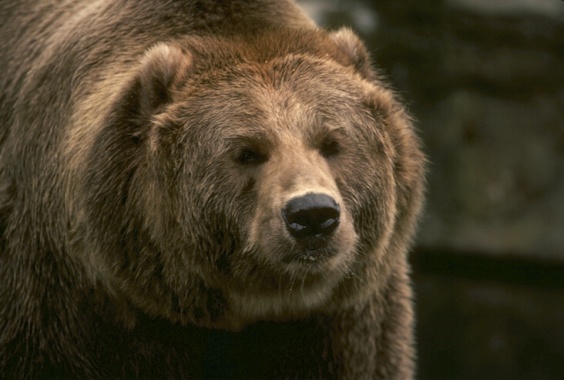 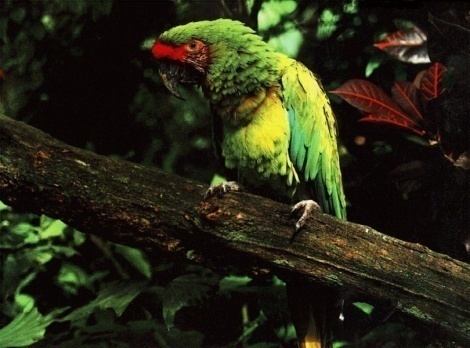 Gerards
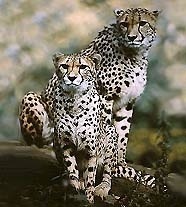 The Fastest
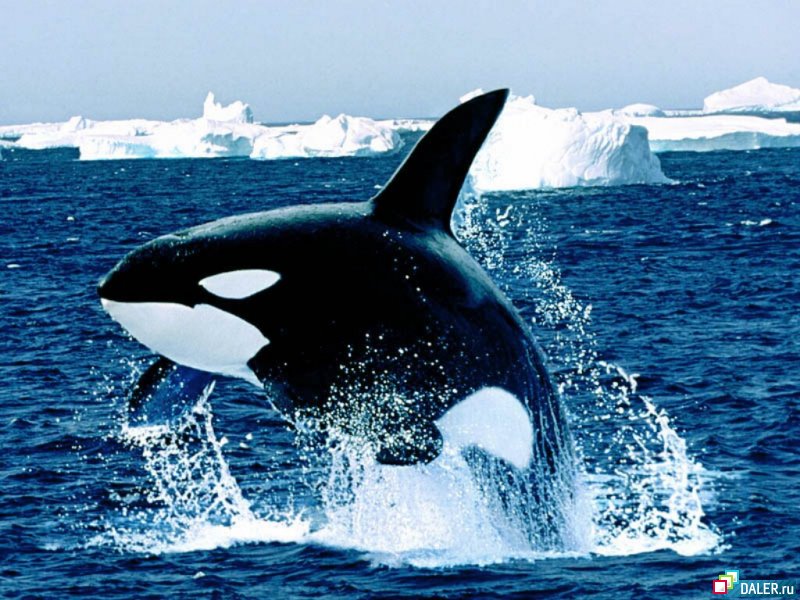 WHALE
The  tallest  animal
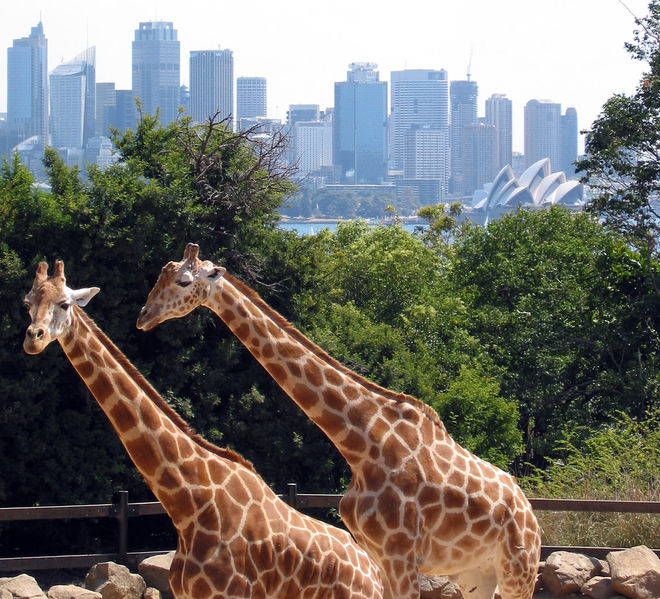 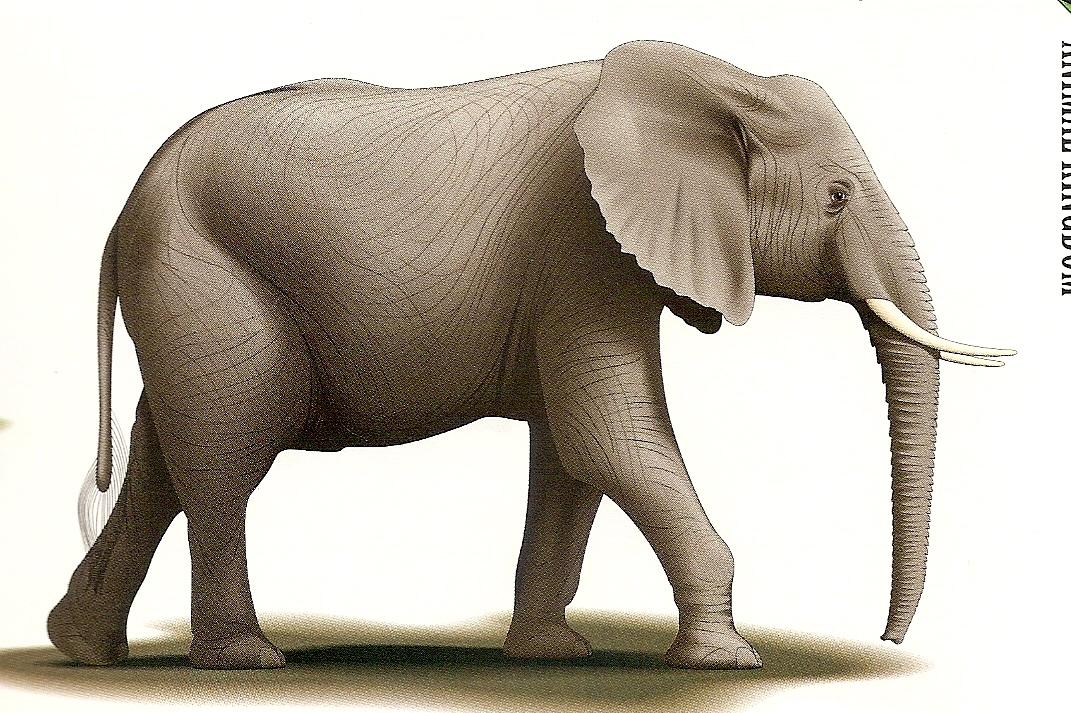 ELEPHANT
The  best  eater
The  hardiest  animal
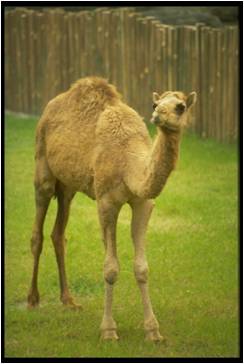 camel
Camel
MOUSE
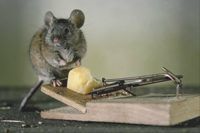 White  Tigers
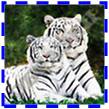 T E S T
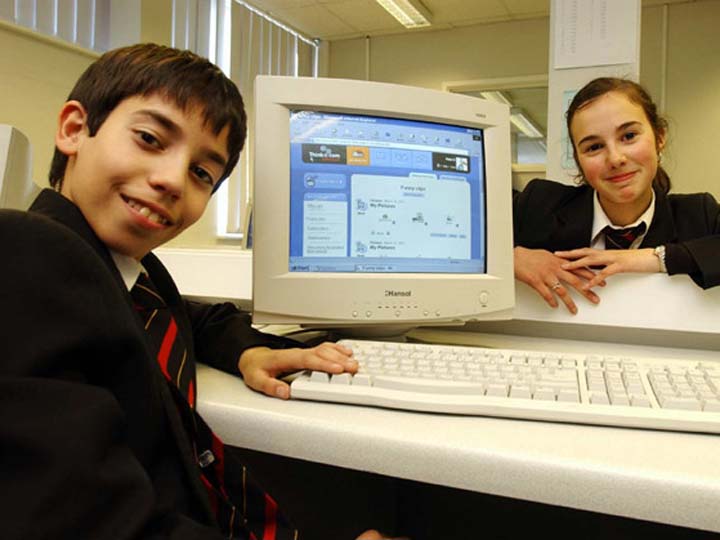 Nominations
The 1st place
a short tail
big ears
sharp tusks
Crossword
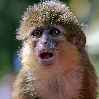 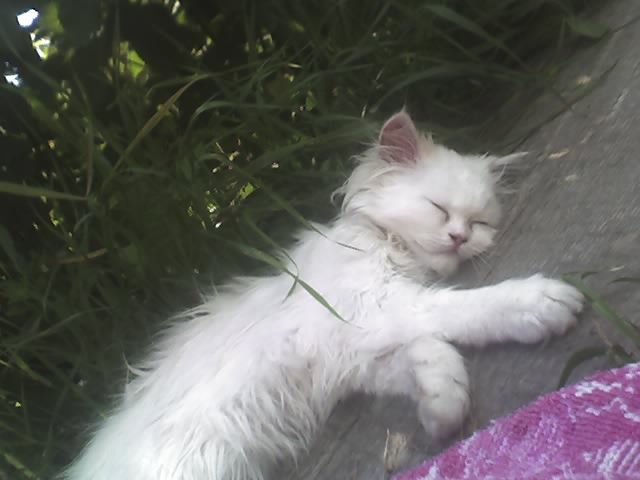 7
1
C    A   T
2
L    I    O   N
3
G   I   R   A   F   F   E
4
M   O   N   K   E   Y
5
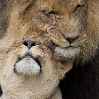 L   E   O   P   A   R   D
6
W   H   A   L   E
5. The fastest animal.
1. This domestic animal likes milk.
2. It is the King of the animals.
6. This animal lives in 
seas and oceans
3. The highest animal in the world.
4. The funniest animal.
Thank you for your 
 work!   Good luck!
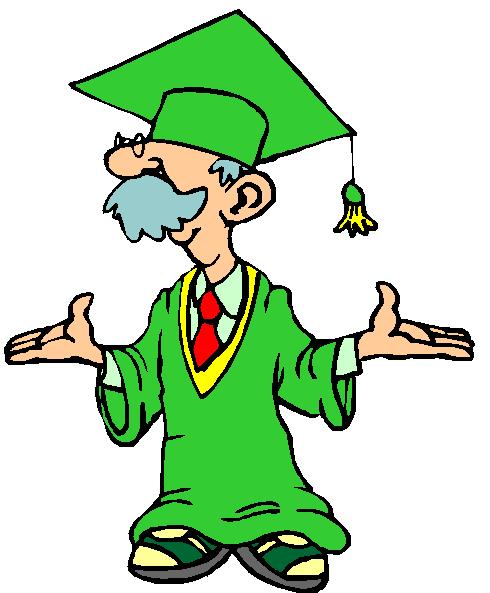